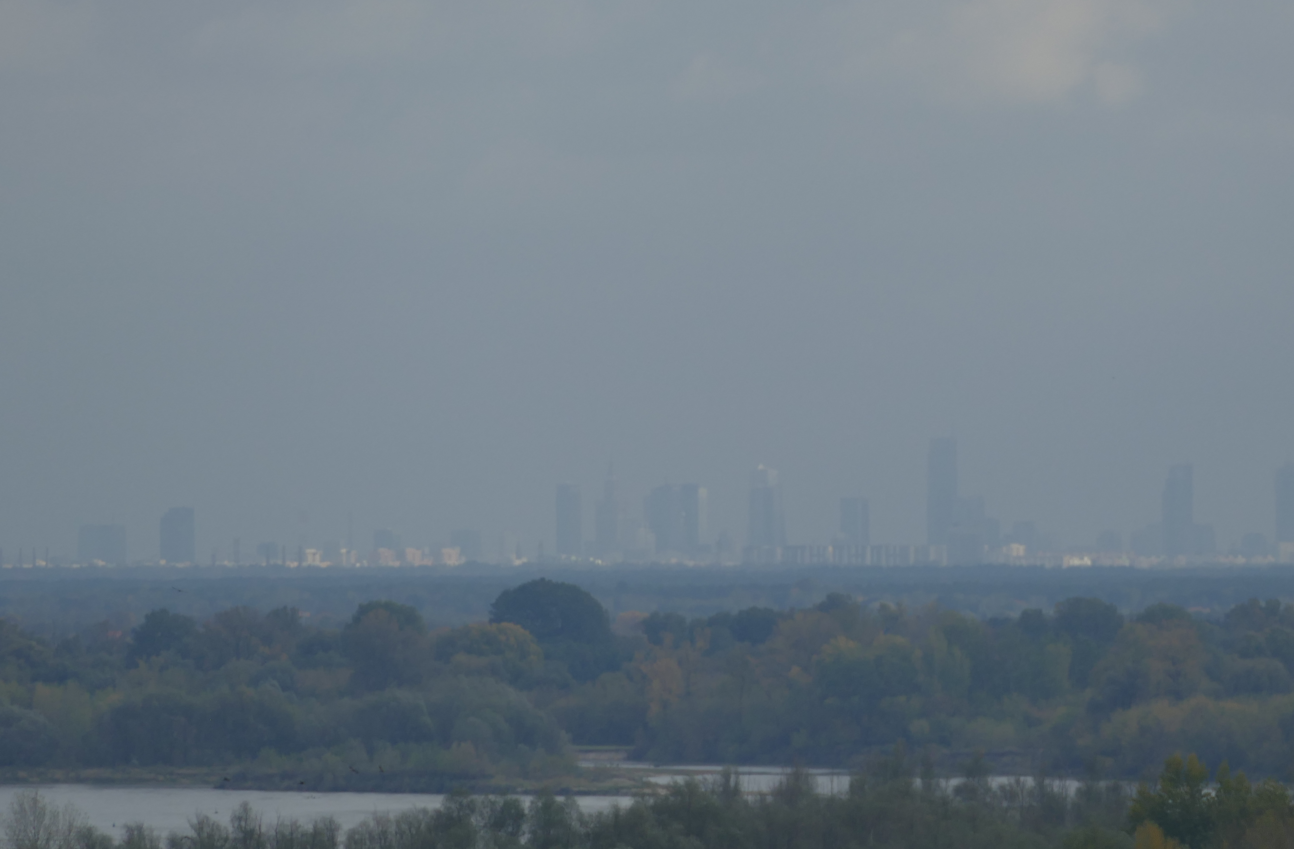 Task 3. Numerical experiments
Subtask 3.6: Warsaw
Andrzej Wyszogrodzki, Witold Interewicz, Adam Jaczewski
IMWM - Centre of Numerical Weather Prediction22/02/2023, COSMO  PP CITTA Meeting
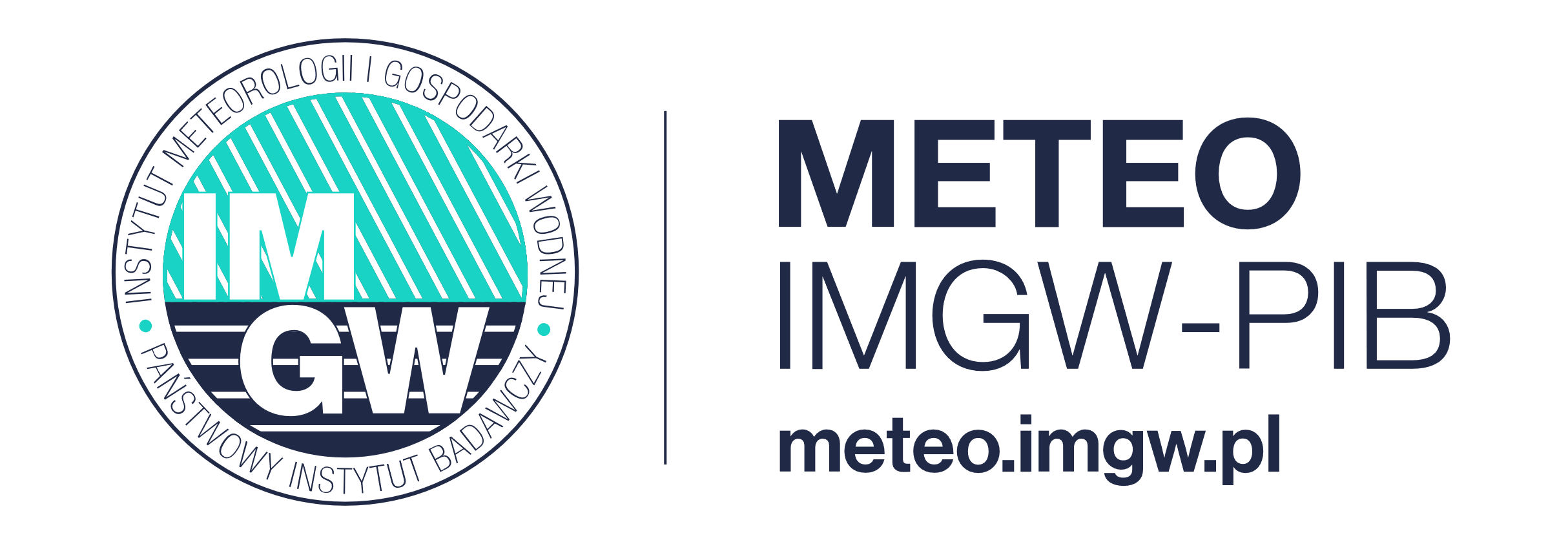 photo by: Adam Jaczewski
Current operational COSMO NWP system
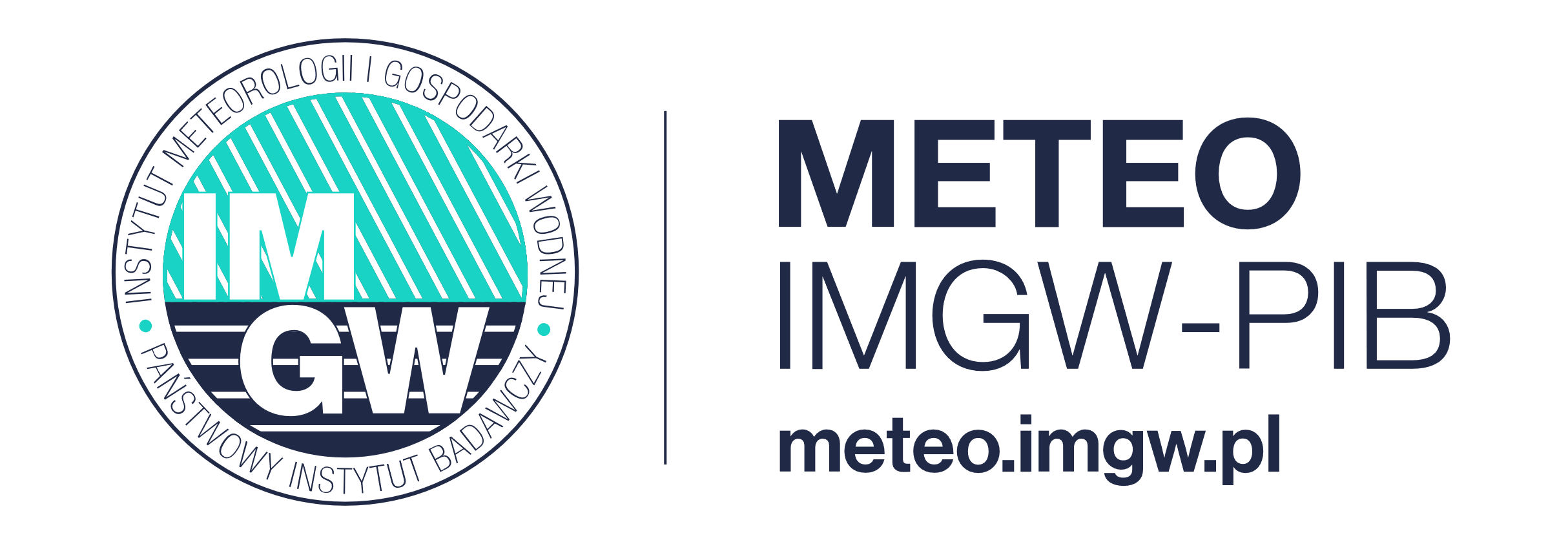 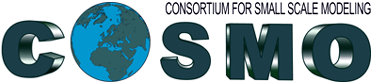 currently working operationally
COSMO 2k8
COSMO 7k0
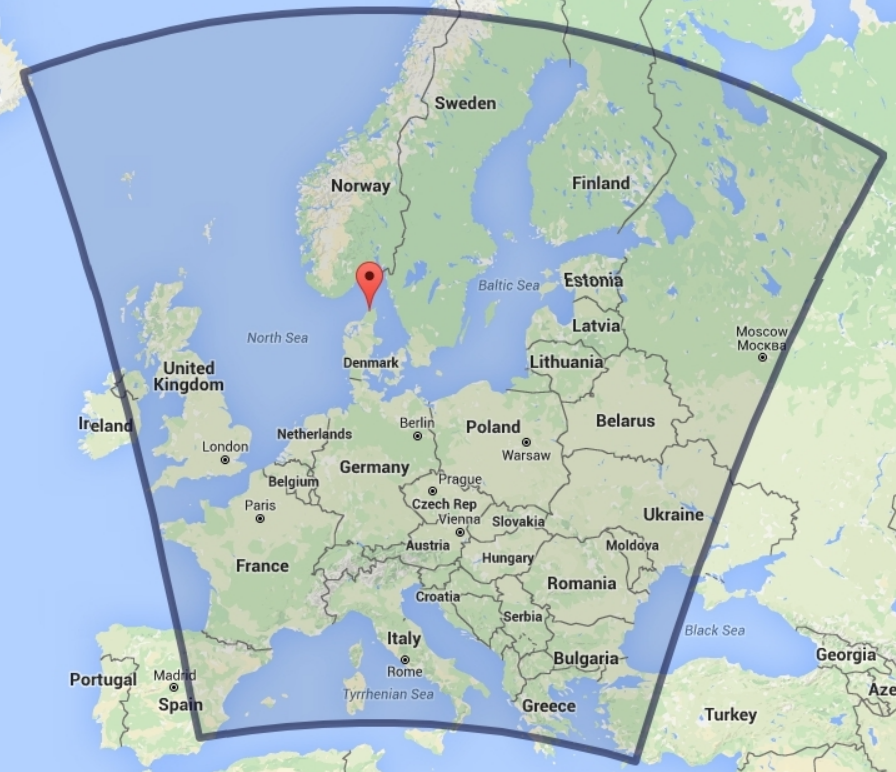 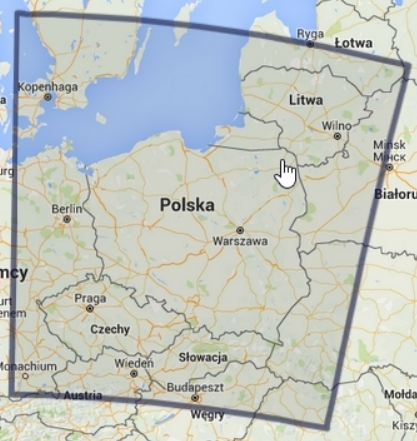 Additional nested domain for Warsaw aglomeration
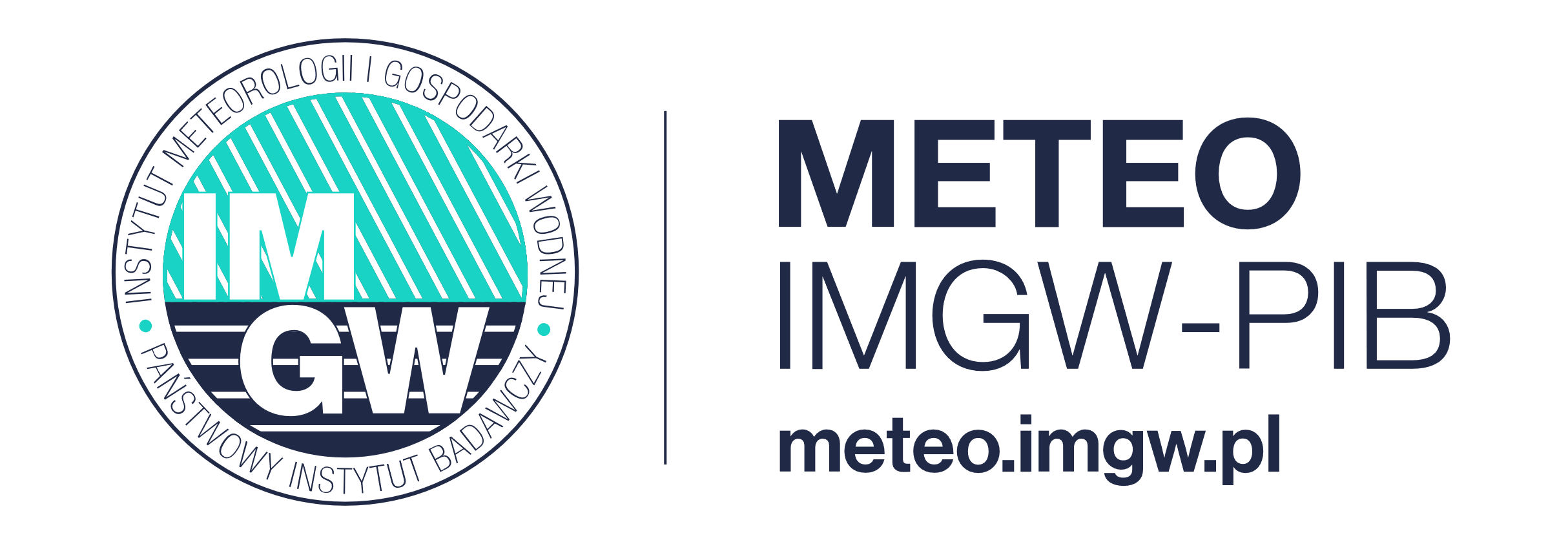 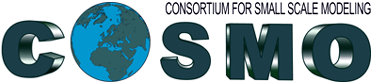 terra_urb=False/True planned to work urban domain at high resolution
currently working operationally
COSMO 2k8
COSMO 1k0
COSMO 7k0
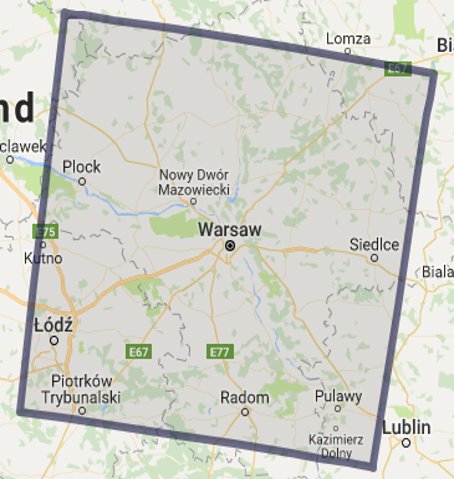 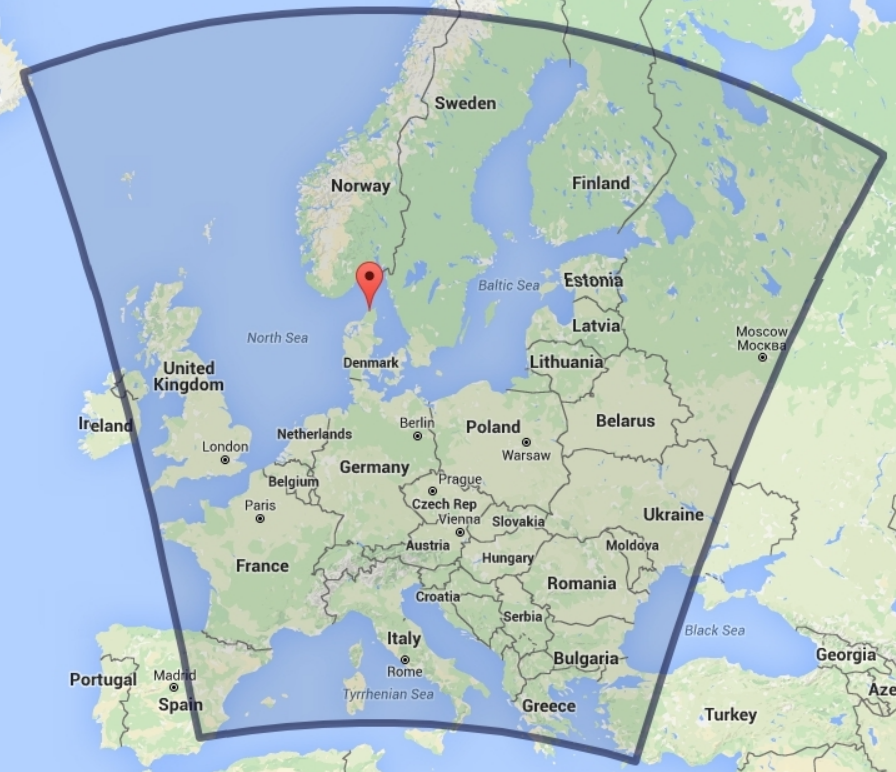 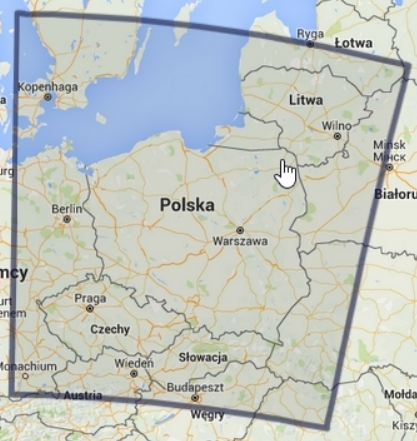 Additional nested domain for Warsaw aglomeration in ICON model
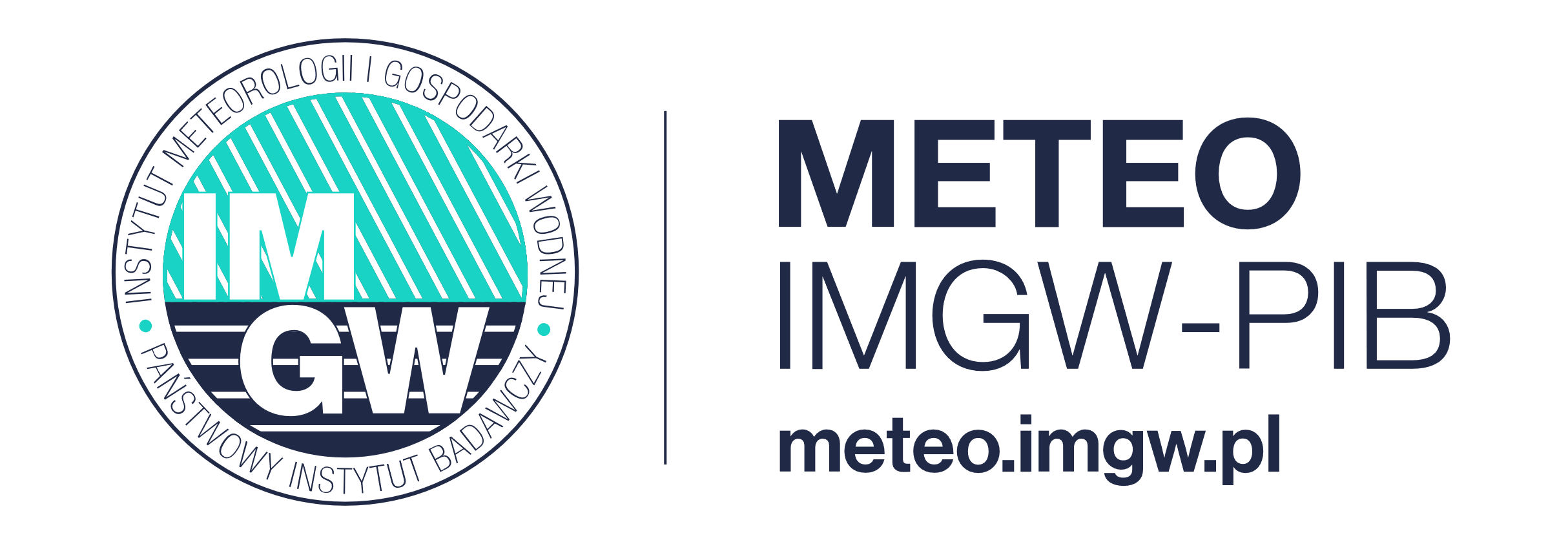 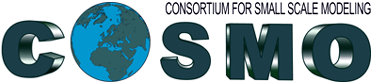 currently working as test production
urban domain at high resolution
ICON 1k0
ICON 2k5
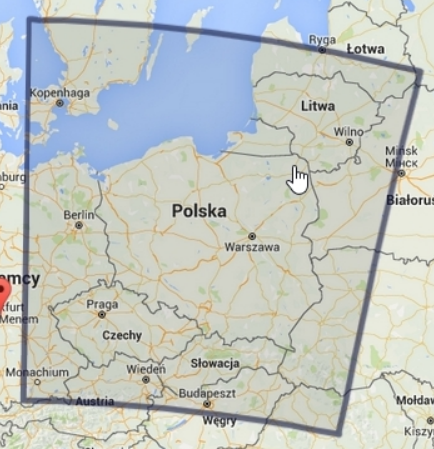 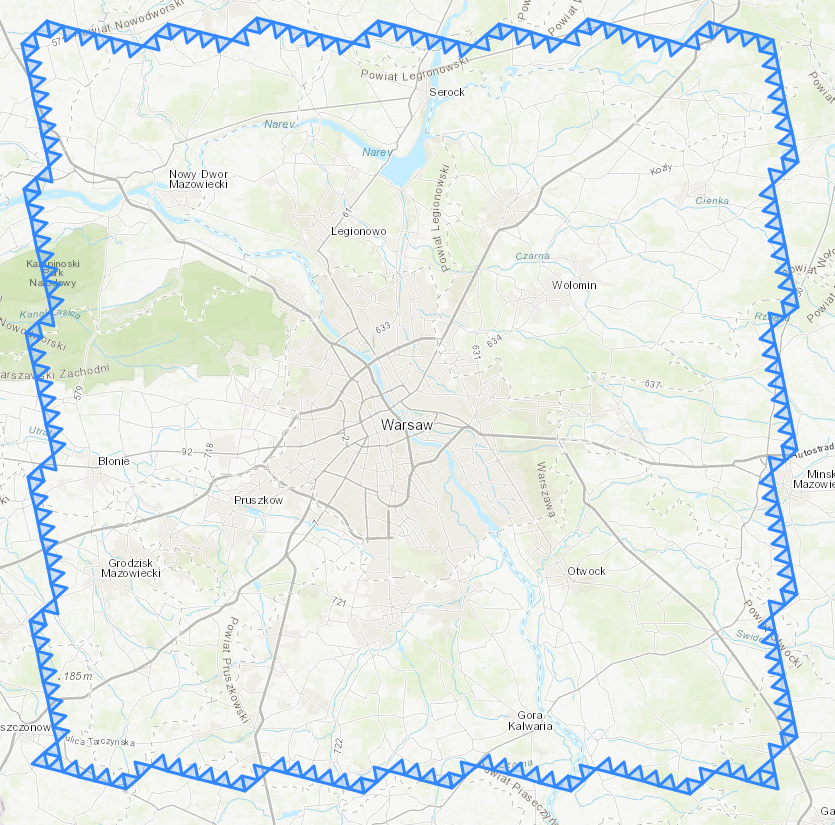 Observational data for verification
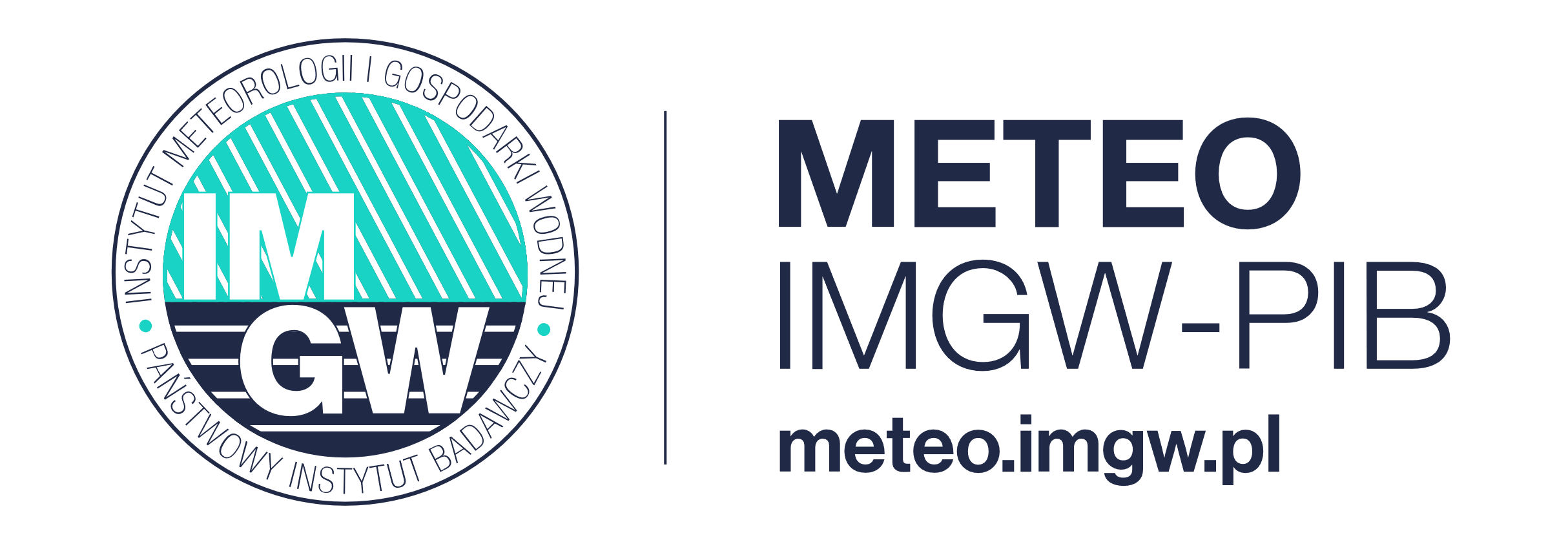 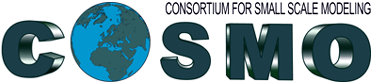 Meteorological stations in the Warsaw domain
RainGRS (radar adjusted surface precipitation data)
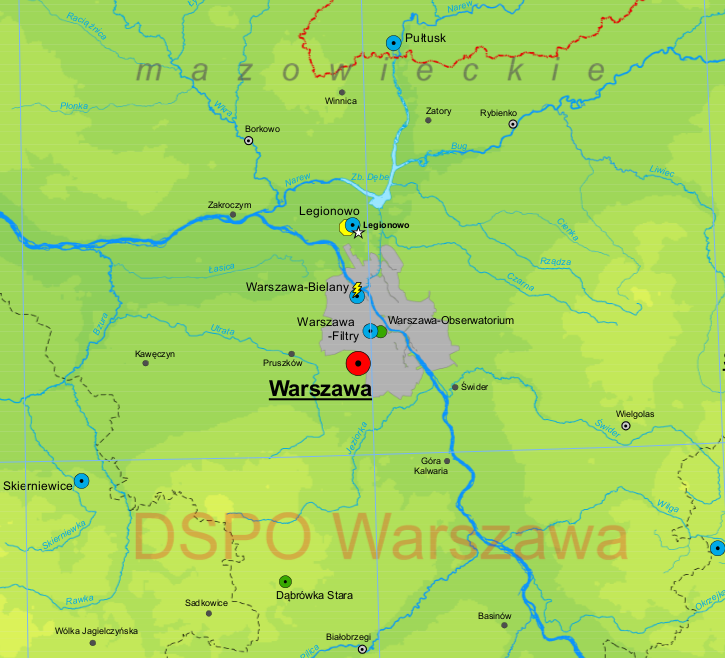 Configuration options of numerical experiments for Warsaw
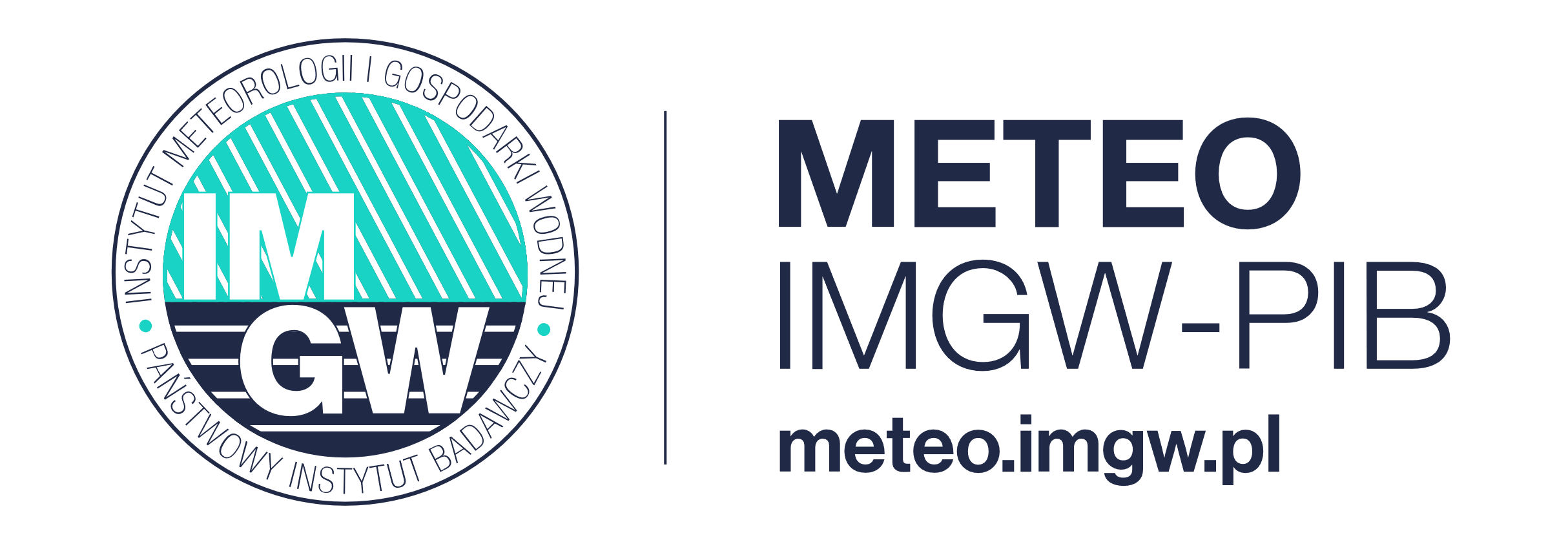 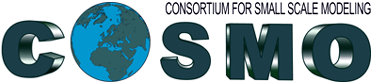 Periods with heatwave and extreme convective precipitation for preliminary case studies
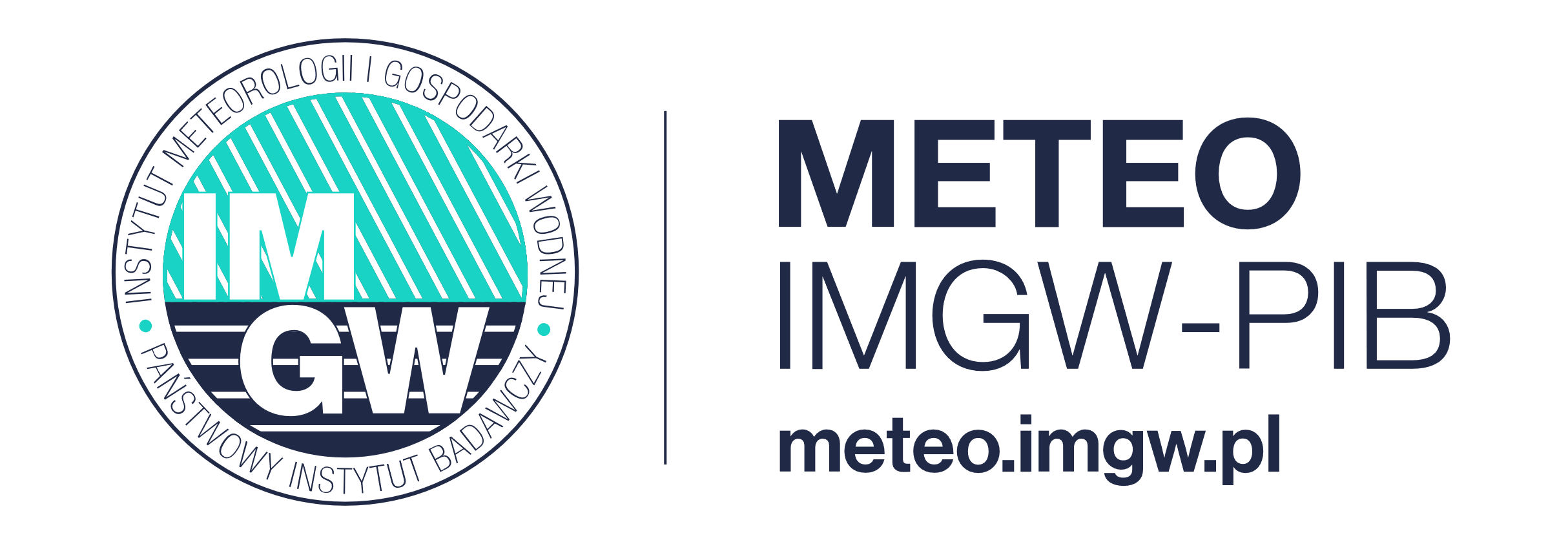 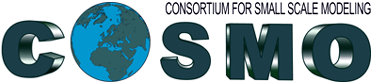 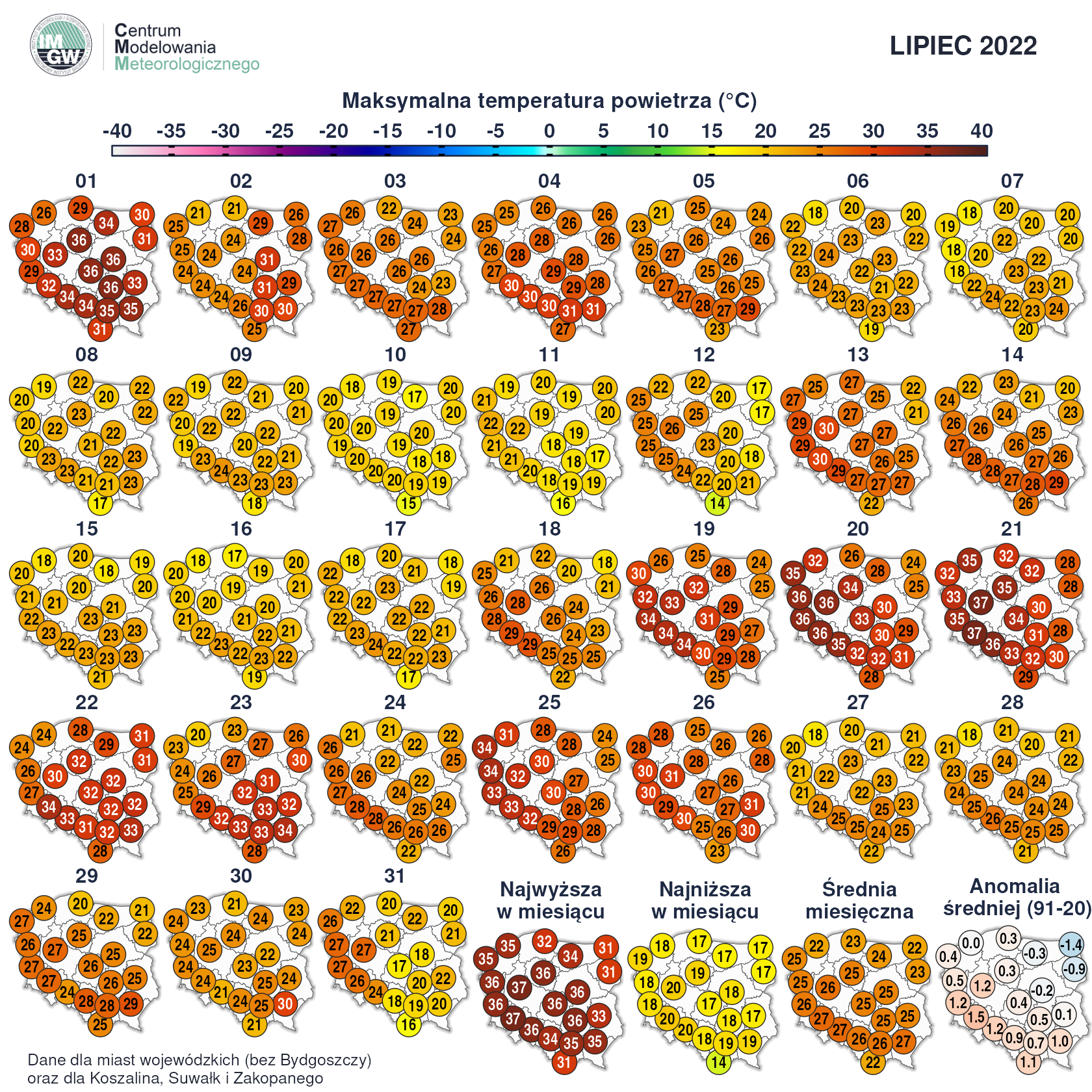 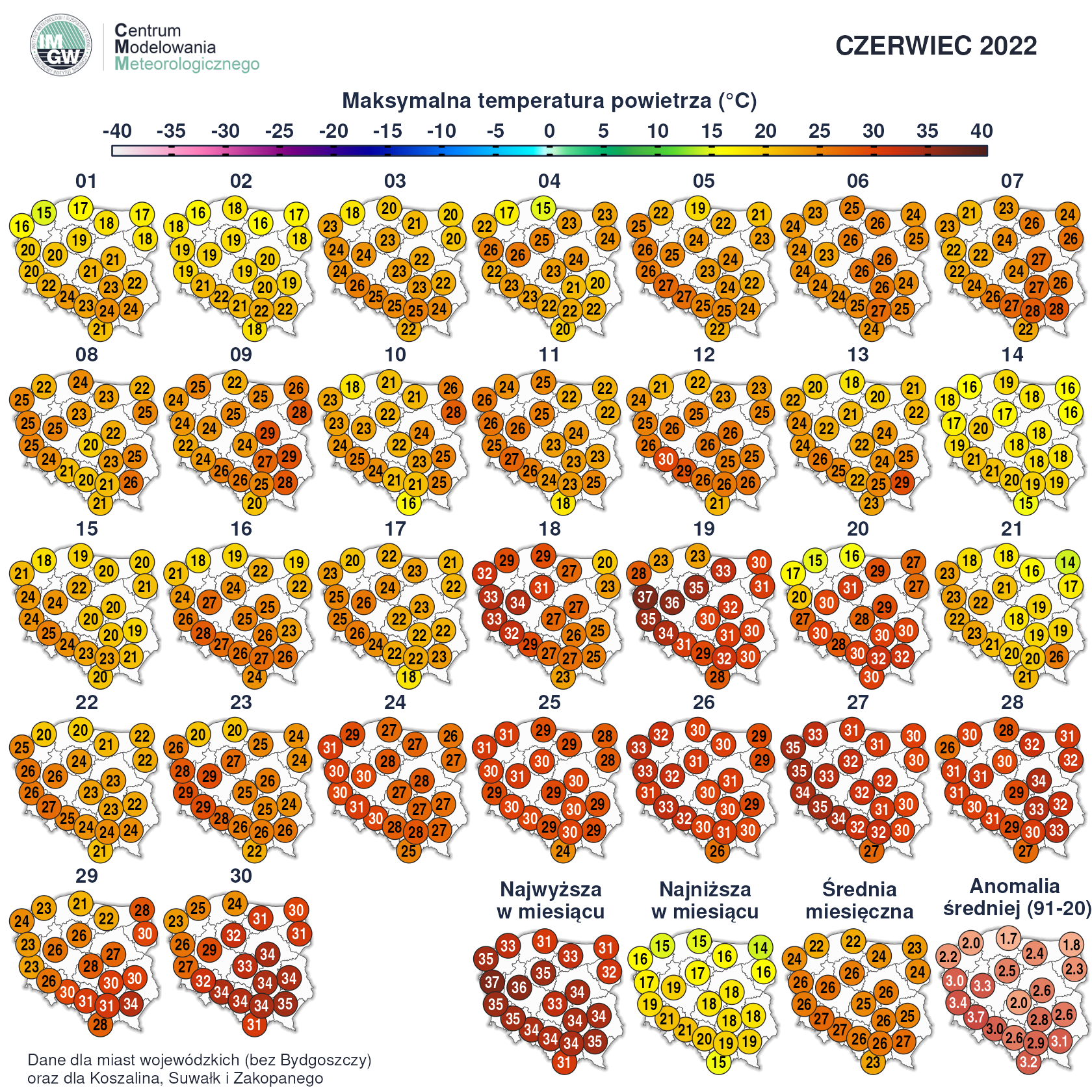 JUNE 2022
JULY 2022
Daily maximum temperature
Daily maximum temperature
Periods with heatwave and extreme convective precipitation for preliminary case studies
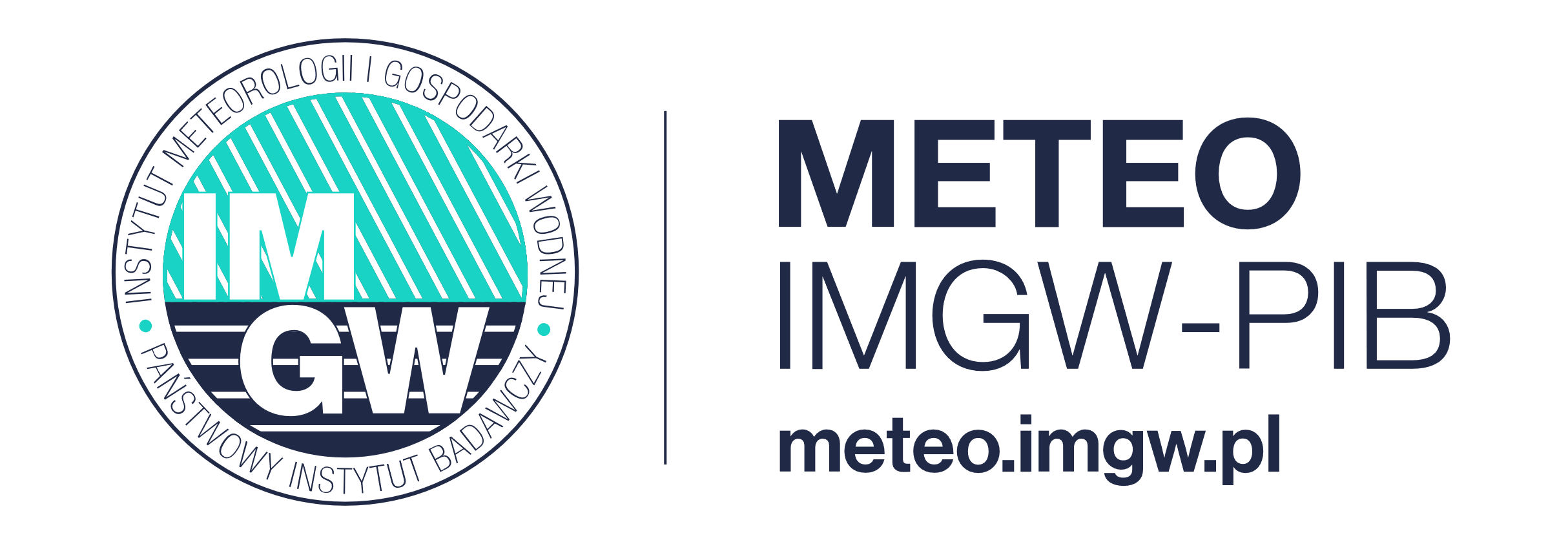 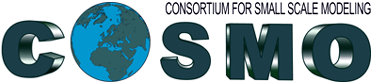 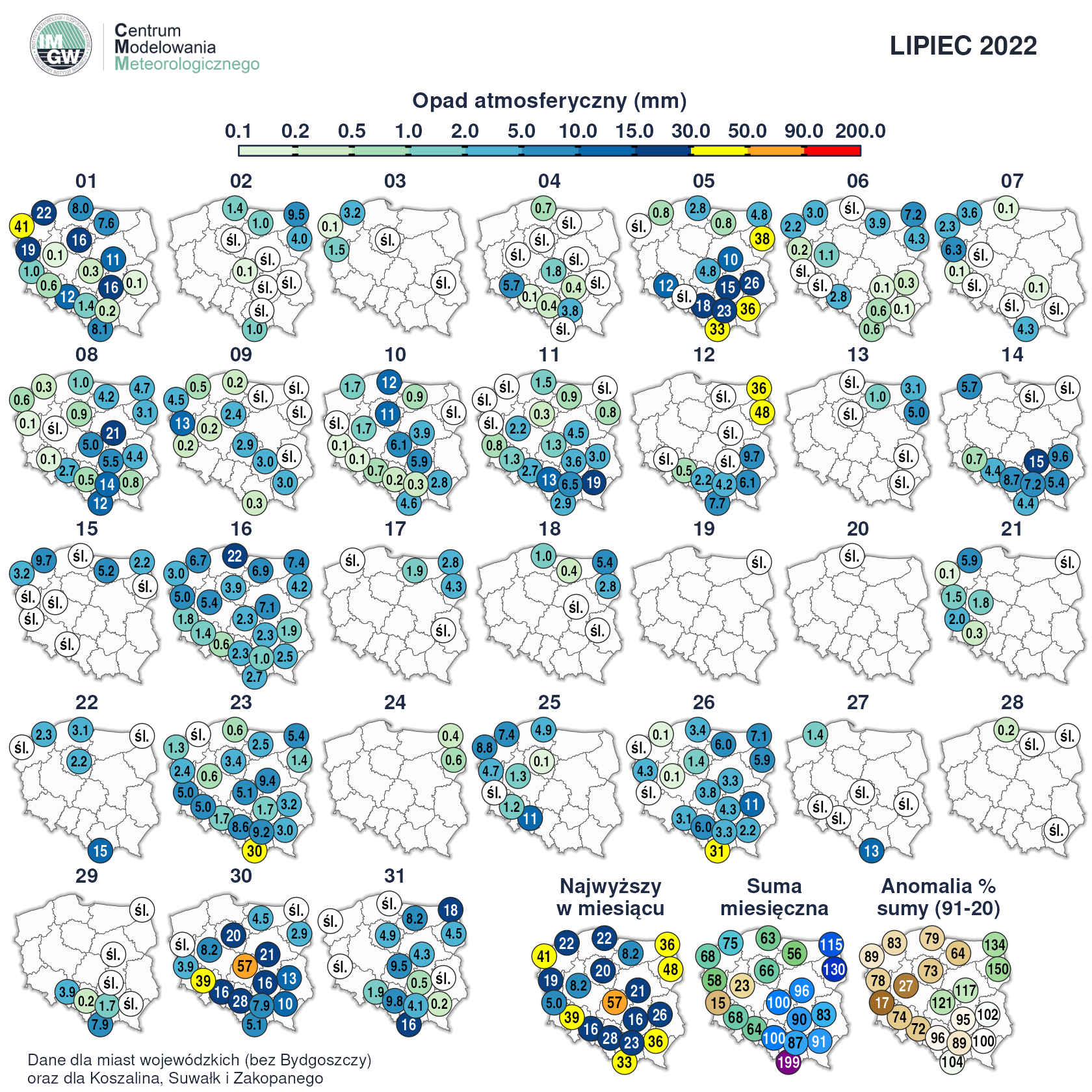 JULY 2022
Daily precipitation
Thank youAdam Jaczewski

Institute of Meteorology and Water Management - National Research Institute
Centre of Numerical Weather Prediction
22/02/2023, COSMO PP CITTA Meeting
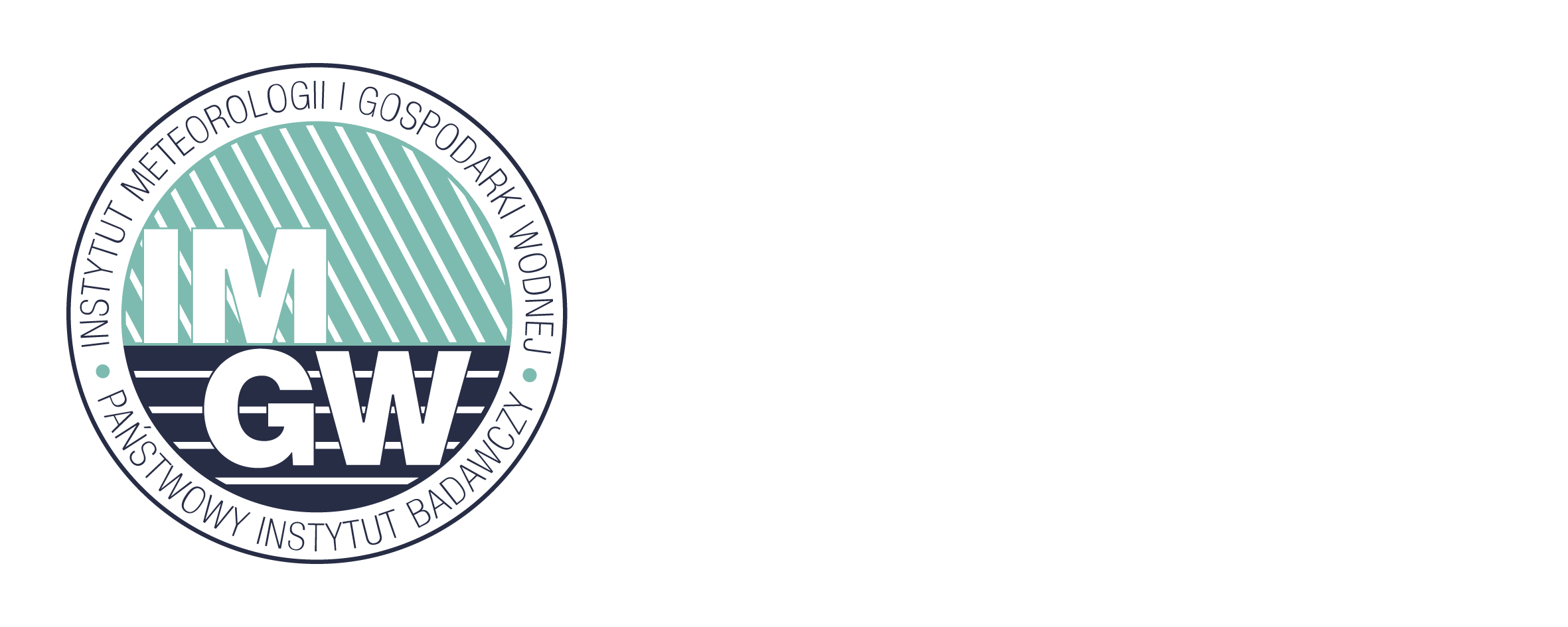